Léčba – cesta ke svobodě
Kraftová, Klouček, Markus
CNP Drop in o.p.s
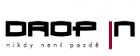 Svoboda vs nesvoboda
Svoboda je prostor, ve kterém člověk nachází možnosti prožívání, přemýšlení a konání. 
Jestliže je tento prostor významně zúžen, jde o nesvobodu, která jedince omezuje.
Projevy nesvobody: 
citová plochost vs. emoční zahlcenost 
absence myšlenek vs. detailní zaobírání se sebou
jednostrannost v rozhodování vs. neschopnost se rozhodnout
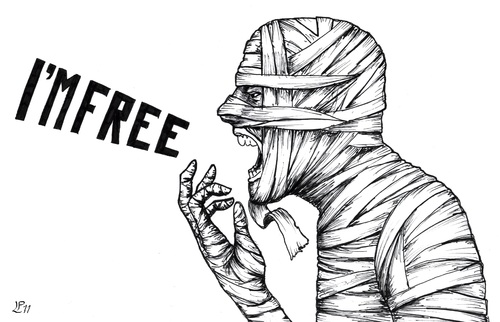 Kořeny nesvobody
Před užíváním NL:
porucha bazální vztahové vazby, rané zranění ve významných vztazích  
trvalé pocity vlastní nehodnoty  
potlačení vlastních potřeb a plnění potřeb druhých, nebudu opuštěn, budu milován a oceněn, když budu dělat to co druhý chce
nesvoboda daná nutností přežít, tedy žít s rodiči a milovat je, i za cenu odštěpení určité části sebe
obvykle silné superego (obraz nároků rodičů) a slabé ego (odraz  potlačení vlastních potřeb)
Reakce na rané zranění
nemožnost být v ambivalentních vztazích s důležitými osobami 
potlačení či odštěpení pocitů zklamání a neúspěchu (pokud to jde) 
vzdání se opravdového já, přijetí omezeného sebeobrazu 
potlačení  vlastního JÁ a zmatek v hranicích JÁ-TY
krutý boj s vlastní citlivostí a zranitelností
neustálé vnitřní napětí

Do života si takto postižený jedinec nese nutkavou :
Touhu po přijetí, nasycení
Touhu po zhodnocení
Nesvoboda v tom, že nelze jednat jinak , nemohu se vědomě rozhodnout.
Podíl okolí: všichni jedou stále ve stejných sebestředných vzorcích chování a uspokojování svých potřeb, navzájem se konzumují a vyhledávají si pro vztahy další podobně zatížené osoby.
Kompenzace - symptom
hledání kompenzace -  touha zažít zhodnocení a přijetí, mít moc :
často skrz výkon: premiant-outsider
sycení své hodnoty ve vztazích s druhými lidmi
sycení své hodnoty návykovými látkami (autoléčba) 
kompenzace se vyznačuje nutkavostí, jednostranností, bez možnosti korekce a svobodné volby
Opakování nevědomých nefunkčních /vzhledem k cíli zhodnotit se/ vzorců chování a vztahování se k lidem i sobě
Svoboda a závislost
Závislost je formou extrémní nesvobody: jedinec visí na předmětu svého snažení jako „oběšenec na provaze“ 
Prostor možností je zúžen a jedinec musí dosahovat cíl bez ohledu na překážky, které mu cíl klade
Nutkavost a impulzivní jednání jsou hlavním symptomem
Projevem závislosti může být tedy stejně tak užívání NL jako abstinence od nich 

Závislé možnosti nepravého osvobození:
výkonem
vztahy s lidmi
návykovými látkami
Užívání Návykových Látek „Cesta Samuraje“
Užívání Návykových Látek
cesta osamělého bojovníka žijícího v oddanosti vlastnímu kodexu hodnot
pokus jak rozšířit prostor své životní svobody, jak se (konečně) osvobodit
strategie jak dosáhnout pocitu vlastní hodnoty a výjimečnosti
zpočátku úspěšná snaha získat magickou moc nad vlastním prožíváním
typický impulsivní hédonismus jako důsledek nedostatečně vytvořených jáských funkcí 
touha získat kýžené pocity díky vnějším zdrojům - nedostačující k trvalejšímu pocitu spokojenosti
Čas abstinence
období abstinence je obdobím naděje, která může přinést jak naplnění, tak zklamání
velká očekávání dalších, samozřejmě pojatých změn a zisků
krize identity
silné tendence vrátit se ke vzorcům chování, které byly (ne)funkční před započetím užívání NL
změna vs. status quo
abstinenci lze pojmout jako další kompenzaci, výkon a potvrzení vlastní výjimečnosti
bez přijetí období braní a jeho důvodů schází možnost porozumět si a přijmout se
Čas abstinence
úlohou terapeuta je společně s klientem přesunout naději k dalším cílům

cílem svoboda od:
stále opakovaných, nesvobodných vzorců vztahování se k sobě
dlouhodobě nefunkčních strategií jak dosáhnout pocitu hodnoty
nesvobodných vzorců vztahování se k druhým

až díky tomu je obvykle možné naději naplnit a dosáhnout kýženého pocitu spokojenosti
Svoboda a abstinence
Abstinování není cílem léčby, stejně jako není cílem svobody. 
Abstinence je předpoklad k osvobození od negativních jevů užívání
Abstinence je předpoklad k otevření se tématům:
Kdo jsem
Jaký k sobě mám vztah
Co mohu na sobě mohu změnit a co ne
Abstinence se může stát důvodem nesvobody v případě, že abstinování je cíl léčby a ne předpoklad .
V tomto případě vzniká tzv. klient – robot, který dělá vše správně podle obecných měřítek, jeho vlastní já však zůstává v pozadí
Svoboda a Terapie
Terapie by měla obsahovat volný prostor pro zkoumání možností klienta. 
Terapie je svobodná do té míry jakou svobodou k tématu závislosti disponuje terapeut. 
Ta se projevuje jeho schopností respektovat odlišnosti vývoje každého klienta
Tento prostor by neměl být omezován tématy, jakými jsou např. tvrzení typu "závislost je nevyléčitelná" apod.
Svoboda a Terapeut
Svoboda v osobě terapeuta úzce souvisí s jeho schopností:
Vnímání sebe jako kompetentního pomoci svému klientovi.
Náhledem a porozuměním tomu co se v terapii děje
Zdárně dokončenými terapiemi  
Hlavní omezení terapeuta jsou: 
lpění na úspěchu terapie 
opírání se o dogmata oboru jakými jsou např. „jen úplná abstinence zaručuje předpoklad úspěšné léčby“.
Svoboda a růst
Růst probíhá pomocí odhalování možností a schopnosti jedince ve vztahu k sobě a druhým. 
Tento proces je ohraničen nalézáním hranic daného člověka, což se děje na základě praktických zkušeností ve vztahu k libovolnému objektu/subjektu či předmětu.
Důkazy růstu – rozšiřování vnitřního a vnějšího prostoru pohybu klienta
Úspěšná terapie
Díky navázání bezpečného /hranice, jasnost, autentičnost/ a přijímajícího vztahu s terapeutem může klient zažít novou korektivní vztahovou zkušenost, částečně se dosytit /zcela to nejde, je příliš hladový/
porozumět svému životnímu příběhu a zahlédnout opakující se pokus o zhodnocení / vztahování se k lidem a sobě/
zahlédnout své nutkavé touhy
smířit se s tím kdo jsem a může dojít k vnitřní svobodě – prostoru kde mám více možností jak se rozhodovat a pokoušet se vědomě tento prostor prozkoumávat a pokoušet se dělat věci jinak
Program CNP a vytváření prostoru svobody
Svoboda k volbě životního stylu a k získávání zkušeností, na jejichž základě jedině může dojít k rozhodnutí ke změně
V prvním měsíci zkoumání vhodnosti programu pro daného klienta – na straně klienta i terapeuta 
Kritéria (a současně předpoklady tohoto typu léčby):
motivace k práci na sobě
schopnost sebekontroly k NL
strukturovaný den, bezpečné bydlení, 3 měsíce abstinence
Formální docházka je překážkou přijetí do plného programu
V prvním měsíci mají klienti svobodu změnit terapeuta s nímž začali
Program CNP a vytváření prostoru svobody
Plná abstinence je vyžadována jen na preferenční droze - v ostatních případech jen doporučovaná - klíčová je otázka, k čemu užívání konkrétní NL jedinci slouží a nakolik brání procesu změny
Relaps není vnímán jako morální selhání, ale jako potenciál růstu
Předčasný odchod z programu je možné vnímat jako nutnou fázi vývoje
Svoboda klienta v časování ukončení léčby, případně k zopakování některých prvků programu 
Základním nástrojem pohybu v životě je sebepoznání
Úspěšný klient je otevřen možnostem svého života 
Úspěch je spojen s naplněním, ne ukojením
Cíl léčby – nalezení čemu v životě říci ano
Děkujeme za pozornost